Kentucky Transportation Center Research Efforts
A Review of UK’s Current & Recently Completed Utilities and Railroad Research
Roy Sturgill, Jr., P.E. (Roy.Sturgill@uky.edu)  
Tim Taylor, P.E., Ph.D. (tim.taylor@uky.edu)
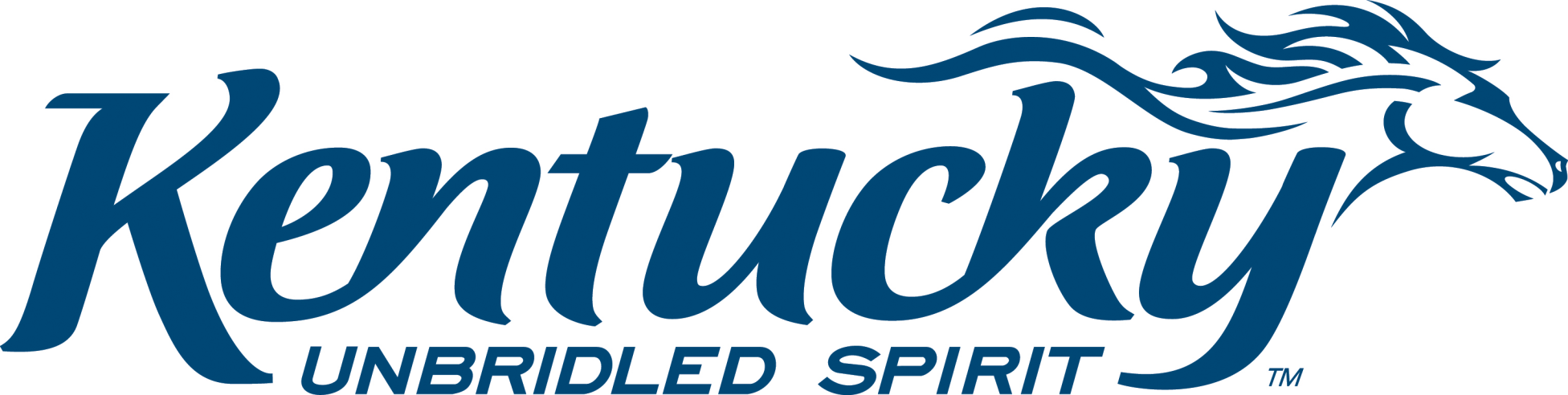 Kentucky Transportation Cabinet
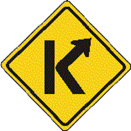 Kentucky Transportation Center
Access to UK KTC’s Research Reports
http://www.ktc.uky.edu/publications/reports/
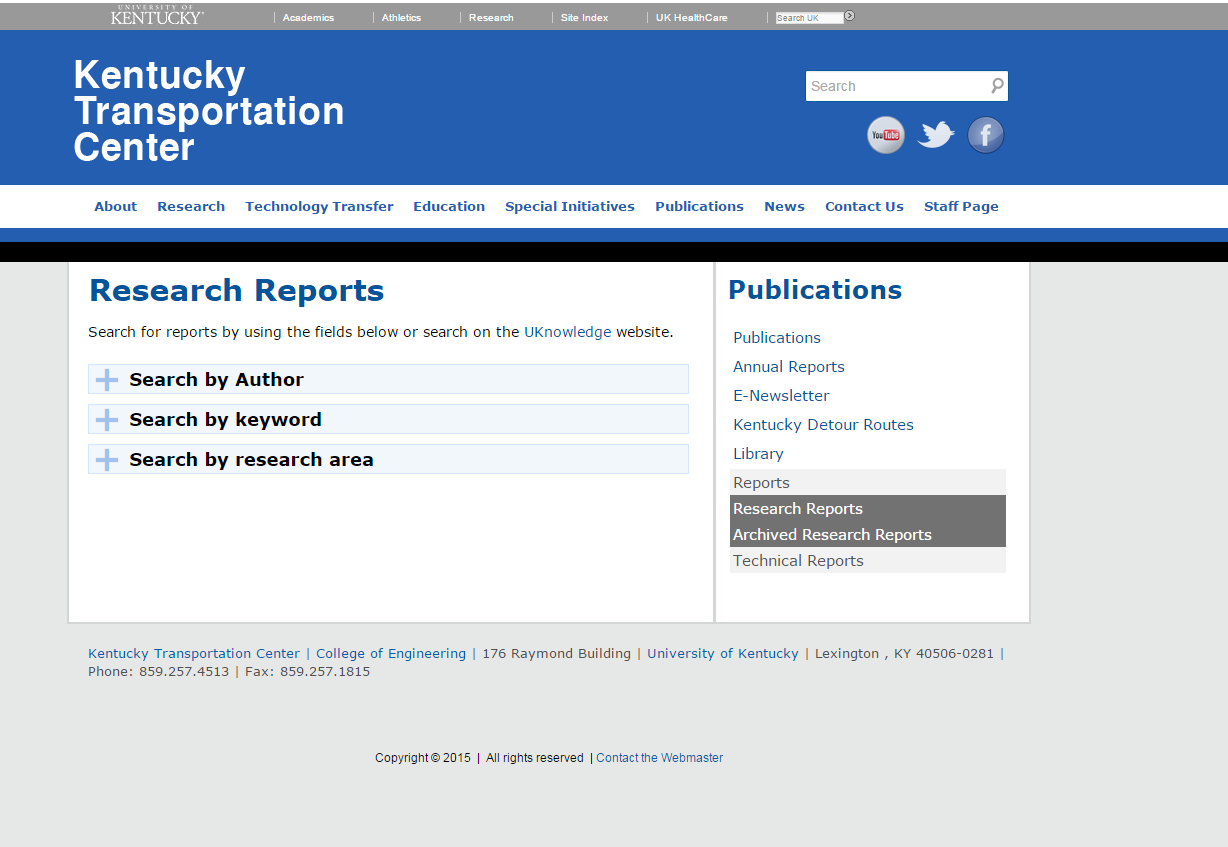 Kentucky Transportation Cabinet
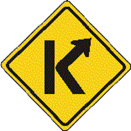 Kentucky Transportation Center
Presentation Overview
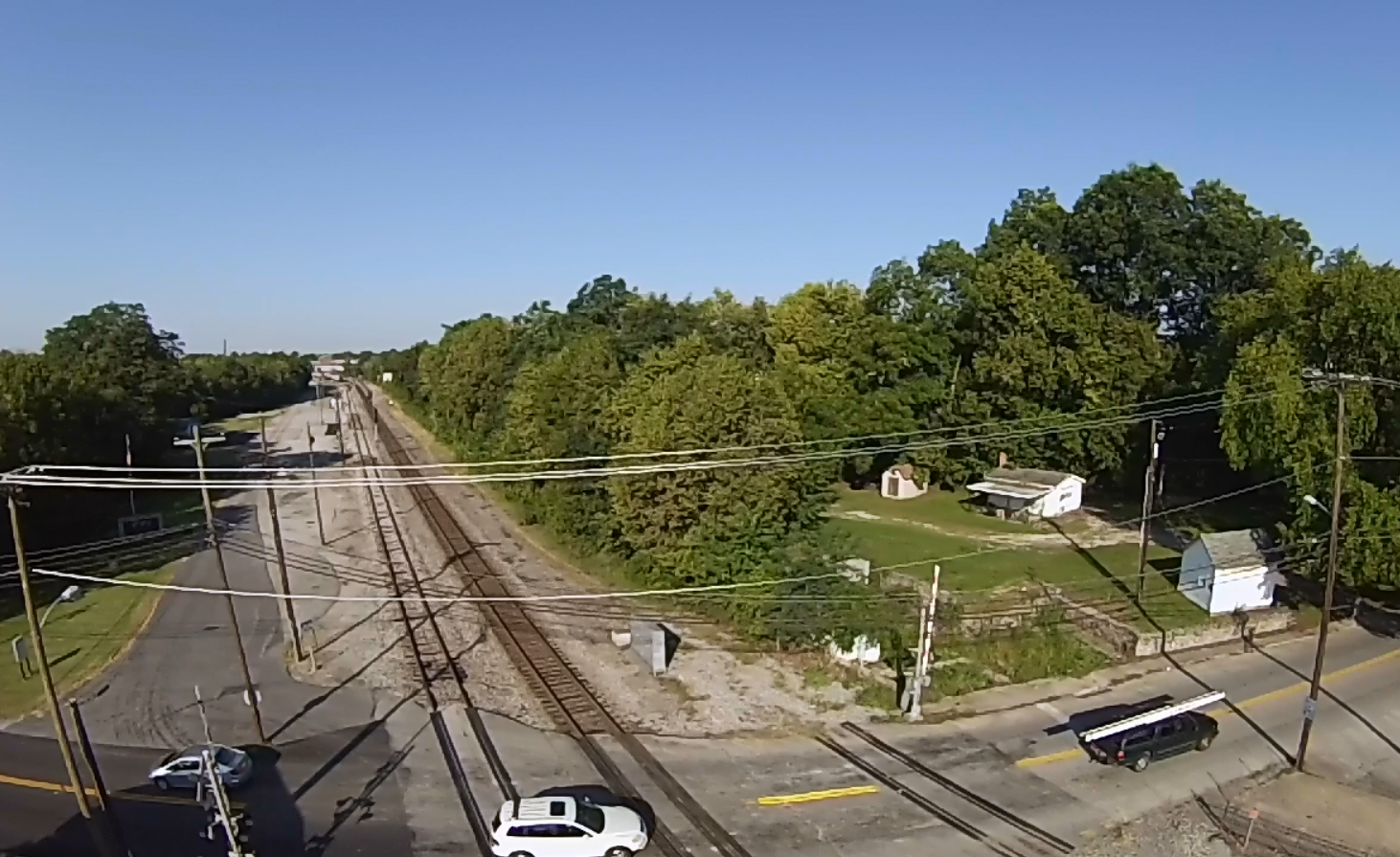 Utilities
Railroad



National Research Trends
UK’s Recently Completed
UK’s Current Efforts
Kentucky Transportation Cabinet
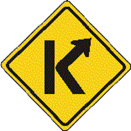 Kentucky Transportation Center
National Utility Research Trends
FHWA EDC-1 Flexibilities in Utility Accommodation and Relocation
SHRP 2-R01 Encouraging Innovation in Locating and Characterizing Underground Utilities
SHRP 2-R15(B) Identification of Utility Conflicts and Solutions
Utility Risk Management/Matrix 
Optimizing Savings in Utility Management
Utility Management within Alternative Delivery Contract Methods
Kentucky Transportation Cabinet
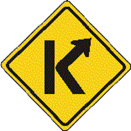 Kentucky Transportation Center
UK’s Recently Completed Utility Research
Methods to Expedite and Streamline Utility Relocations for Road Projects

Describe and map the current Cabinet processes for identifying, planning, and executing needed utility relocations in support of KYTC highway projects,
Identify successful utility relocation management practices and processes at other state transportation agencies and other construction owners,
Design modifications to the current Cabinet processes for identifying, planning, and executing utility relocations to improve the efficiency of the process, and
Prepare implementation guidance throughout the research project to assist the Cabinet in adopting the new process and any associated technologies.
Kentucky Transportation Cabinet
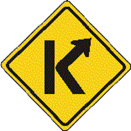 Kentucky Transportation Center
UK’s Recently Completed Utility Research
KYTC’s interests:
Utility Relocation Causing Project Letting Delays or Construction Impacts
Increases construction costs; either through inflation or utility impacts
Division of Right of Way and Utilities Interested in a Synthesis of Best Practices and Strategies with Associated Guidance
Interest by Cabinet Leadership to Pose Solutions
New Practices Incorporating Consultant Efforts
Kentucky Transportation Cabinet
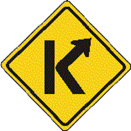 Kentucky Transportation Center
UK’s Recently Completed Utility Research
KTC Provided:
~Resources Reviewed & Best Practices Collected
30 STA Utility Manuals
Various Organization Guidance Resources
FHWA, AASHTO, NCHRP
Legislation & Regulations
~Participated in KYTC Task Force on Utility Relocation
~Interviews of Professionals (Utility Companies & Design Professionals)
~Surveys & Polls on the Topic along with Data Analysis
Kentucky Transportation Cabinet
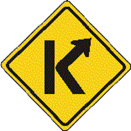 Kentucky Transportation Center
UK’s Recently Completed Utility Research
Guidance Development for Best Practices
SWOT Analysis
Issue Resolution
Risk Alignment 
(Continuing Effort)
Kentucky Transportation Cabinet
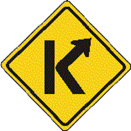 Kentucky Transportation Center
UK’s Recently Completed Utility Research
Risk Analysis & Model Development
Preconstruction Data Regression Analysis (1,966 applicable records)
Developed Methods to Assign Risk
Utility Phase $, Number of Utilities, Duration of Utilities (3 methods)
Kentucky Transportation Cabinet
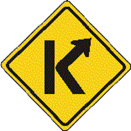 Kentucky Transportation Center
UK’s Recently Completed Utility Research
Risk Analysis & Model Development
Kentucky Transportation Cabinet
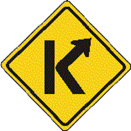 Kentucky Transportation Center
UK’s Recently Completed Utility Research
Kentucky Transportation Cabinet
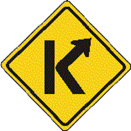 Kentucky Transportation Center
UK’s Recently Completed Utility Research
Best Practice & Risk Alignment
Kentucky Transportation Cabinet
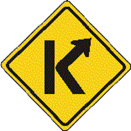 Kentucky Transportation Center
TOOLS TO KNOW!!!
Project Report: Methods to Expedite and Streamline Utility Relocations for Road Projects
http://www.ktc.uky.edu/projects/methods-to-expedite-and-streamline-utility-relocations-for-road-projects/ 
Table 20 Utility Best Practice Toolkit Guidance 
Using the equation or your judgement, classify the utility risk of your project and then review the associated best practices to mitigate those risks!

Table 21 Project Utility Issues Aligned with Best Practices
Review utility best practices associated with specific project issues!
Kentucky Transportation Cabinet
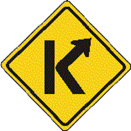 Kentucky Transportation Center
TOOLS TO KNOW!!!
Top Ten Considerations for Expediting Utility Relocations
Early Utility Involvement
Communicate & Coordinate Actively (multiple areas)
Put a Utility Expert on the Team
Use SUE (requires thorough understanding)
Training (utilities in highway design & vice versa)
Electronic Utility Tracking *See KURTS
Use Utility Corridors/Duct Banks (when appropriate)
Consider Utilities in ROW Acquisition
Avoidance (have to know where they are!)
Reimbursement for early relocation (use with care)
Kentucky Transportation Cabinet
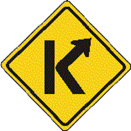 Kentucky Transportation Center
UK’s Current Utility Research
Utility Risk Tool ~Available Soon
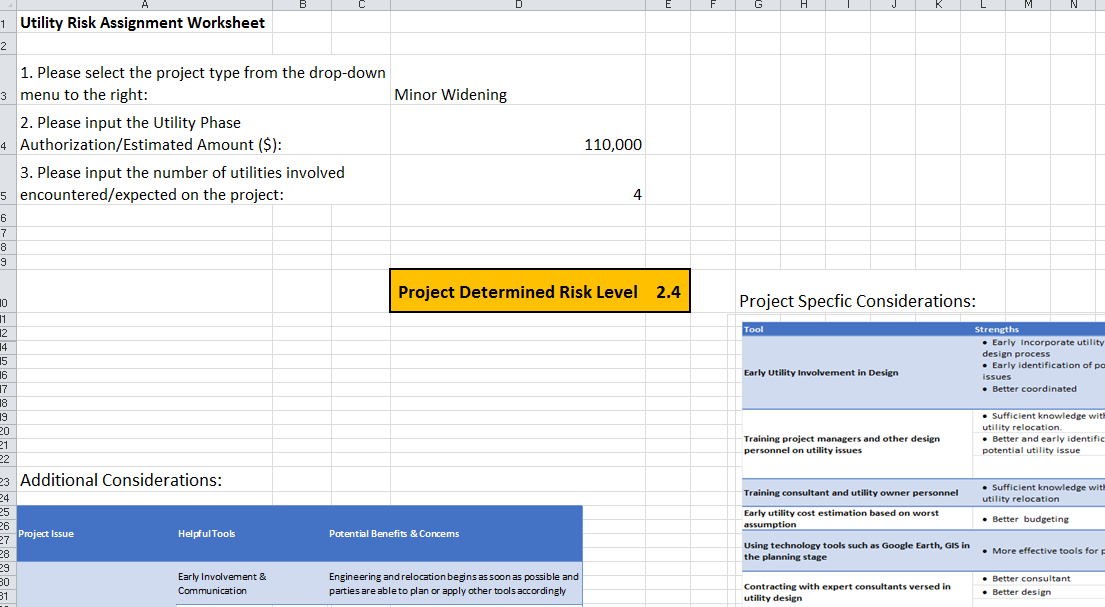 Kentucky Transportation Cabinet
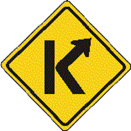 Kentucky Transportation Center
UK’s Current Utility Research
Utilities Coordination Review for ORB
Aligns with some national trends to look at Utility Coordination in Alternative Delivery Methods

Utility Training (In Discussion)
Plan reading training, specific to KYTC projects
Training with KYTC Designers & Consultants on Utility Coordination Best Practices
Kentucky Transportation Cabinet
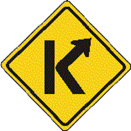 Kentucky Transportation Center
UK’s Current Utility Research
Utilities Coordination Review for ORB
Downtown sections: 
94 conflicts with 15 Utility Companies (6 Kentucky and 9 Indiana)
Some avoided in the final design by the DBT; leaving 81 relocations completed on-time and on-budget
East end sections:
57 conflicts with 17 Utility companies (6 Kentucky and 11 Indiana)
INDOT completed 11 preliminary engineering agreements in the amount of $854K and,
25 of the utility conflicts were relocated prior to the P3 developer being procured  
Budget for this advance utility relocation work was $3.5 million with only $3.0 million actually spent
All relocations were completed without delay or claims.
Kentucky Transportation Cabinet
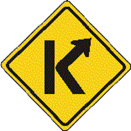 Kentucky Transportation Center
UK’s Current Utility Research
Utilities Coordination Review for ORB
Current Findings:
Kentucky ~ DBT used two methods
Similar to 2 and 3 below
INDOT ~P3 Developer used three methods
Type 1: Relocations prior to P3 using concept plans
Type 2: Utility works with P3 Developer to relocate
Type 3: Utility relocates but coordinates with P3 Developer
Kentucky Transportation Cabinet
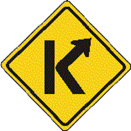 Kentucky Transportation Center
UK’s Current Utility Research
Utilities Coordination Review for ORB
Current Findings: Level of Success working with DBT or P3 Developer
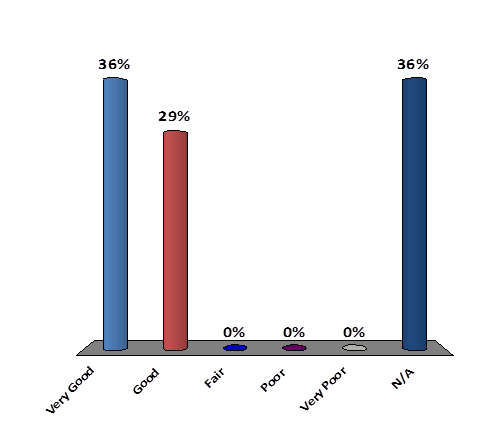 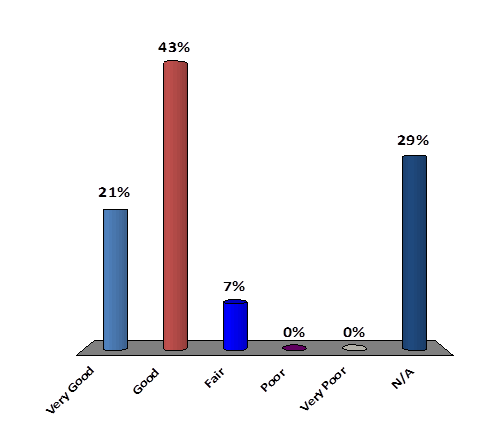 Kentucky Transportation Cabinet
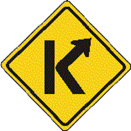 Kentucky Transportation Center
UK’s Current Utility Research
Utilities Coordination Review for ORB
Current Findings ~ Compared to DBB (asked two ways)
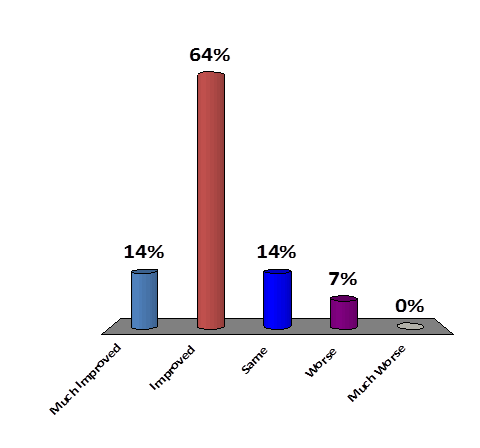 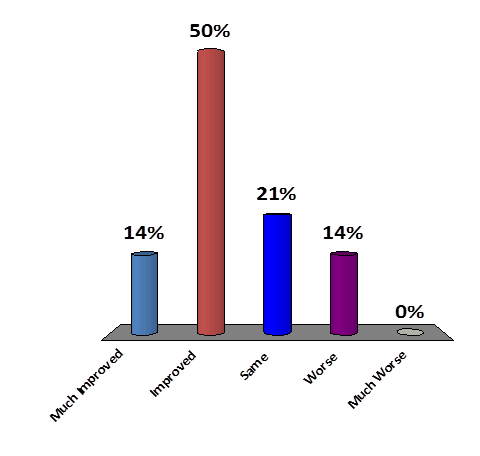 Kentucky Transportation Cabinet
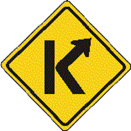 Kentucky Transportation Center
UK’s Current Utility Research
Utilities Coordination Review for ORB
Current Findings: ~ Open Discussion
Of the DBT & P3 Developer
Excellent Communication
Professionalism
Conflict Resolution
DESIGN-BUILD/P3 allows:
More Utility Accommodation & Coordination
Better Utility Construction Timelines
Kentucky Transportation Cabinet
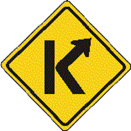 Kentucky Transportation Center
KTC Railroad Research Program
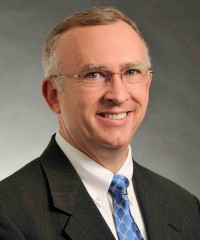 Reg Souleyrette, P.E., Ph.D.
Souleyrette@uky.edu


Bryan Gibson, Ph.D.
bryan.gibson@uky.edu 


Not Pictured
Jerry Rose, P.E., Ph.D. Jerry.Rose@uky.edu  
Alex Wang wangtengyilang@uky.edu
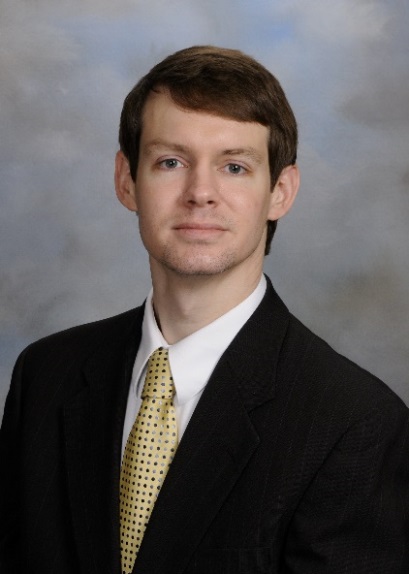 Kentucky Transportation Cabinet
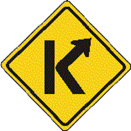 Kentucky Transportation Center
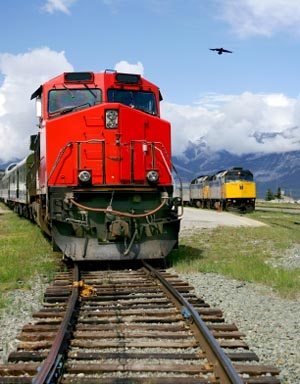 Railroad Research

National Research Trends
UK’s Recently Completed
UK’s Current Efforts
Kentucky Transportation Cabinet
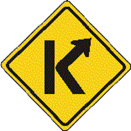 Kentucky Transportation Center
National Railroad Research Trends (Related to Highways)
FHWA EDC-3 Improving DOT and Railroad Coordination
SHRP 2-R16 Strategies for Improving the Project Agreement Process Between Public Agencies and Railroads
At-Grade Railway/Highway Crossing
Safety
Evaluation & Prioritization
Kentucky Transportation Cabinet
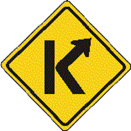 Kentucky Transportation Center
Rail/Highway At-Grade Crossing Reports
Effect of Enhanced Trackbed Support on Railway/Highway At-Grade Crossing Performance
Results indicate that asphalt underlayment extends the service life of crossings and improves their performance.

Railway/Highway At-Grade Crossing Surface Management: An Overview
Describes the features of a successful railway/highway at-grade crossing management program
Kentucky Transportation Cabinet
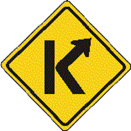 Kentucky Transportation Center
Highway Rail Crossing Prioritization
Operationalize recent rail/highway at-grade crossing research

Combines qualitative measures of crossing conditions with quantitative measures including proposed project costs and a valuation of the crossing based on rail and truck traffic
Kentucky Transportation Cabinet
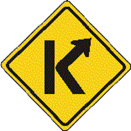 Kentucky Transportation Center
Highway Rail Crossing Prioritization
Two-part tool
Rail-crossing questionnaire (Word)
Rail scoring worksheet (Excel)

Programmatic approach to rail crossing management

http://www.ktc.uky.edu/research/public-transit-rail-water/rail/
Kentucky Transportation Cabinet
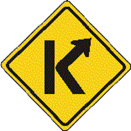 Kentucky Transportation Center
Rail-crossing questionnaire
Information about project, crossing safety (WBAPS), and a qualitative assessment of crossing
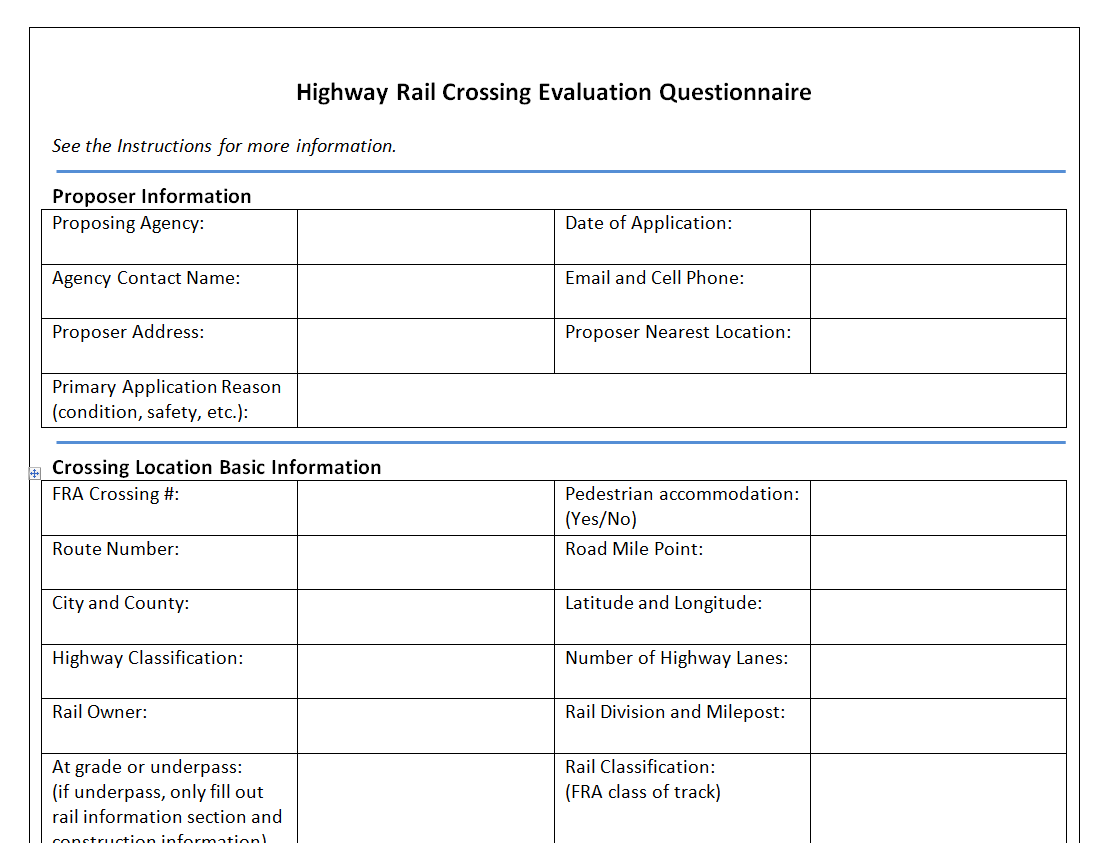 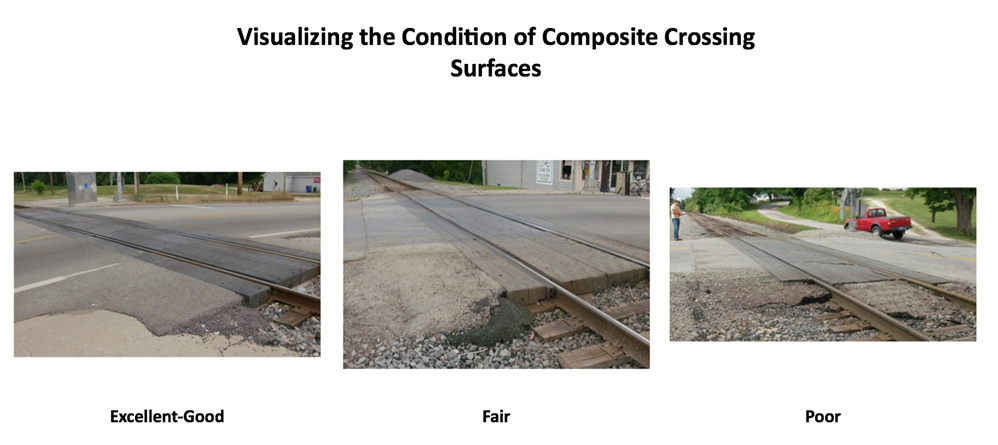 Kentucky Transportation Cabinet
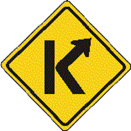 Kentucky Transportation Center
Rail scoring worksheet
Scoring workbook
Index (qualitative assessments from questionnaire), economic valuation (valuation of traffic and cost of improvement), and total ranking
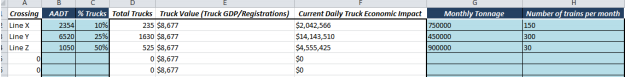 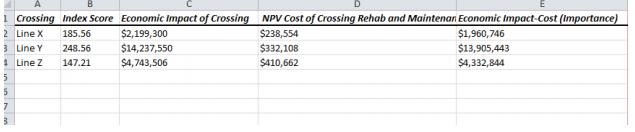 Kentucky Transportation Cabinet
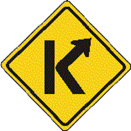 Kentucky Transportation Center
Rail scoring worksheet
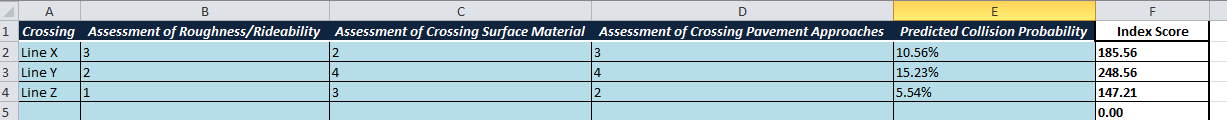 Blue areas indicate user inputs
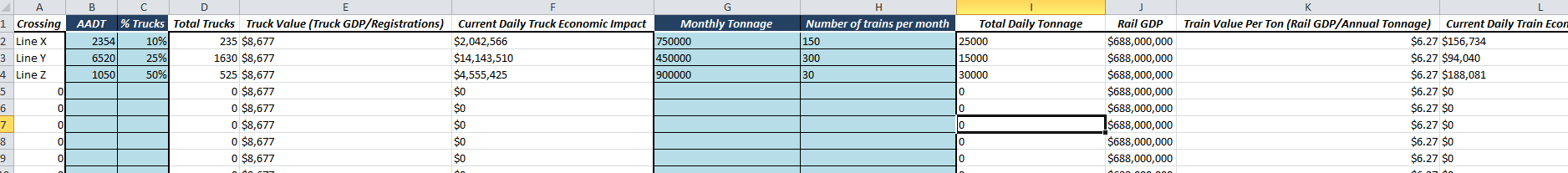 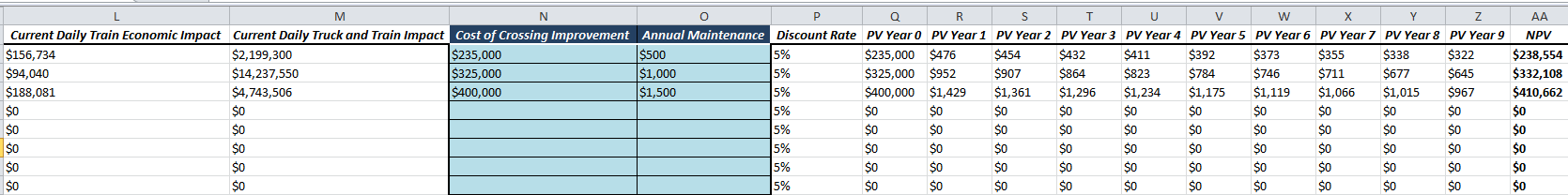 Prioritization Output
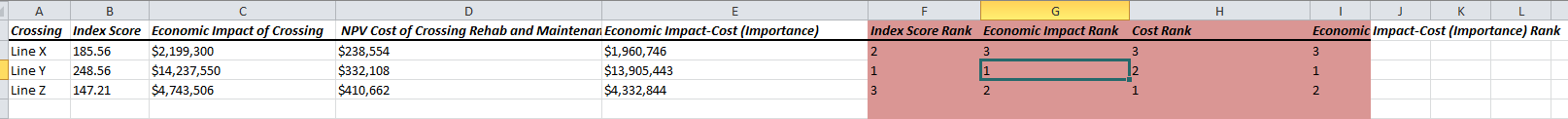 Kentucky Transportation Cabinet
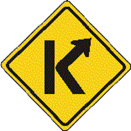 Kentucky Transportation Center
UK’s Current Railroad Research
Modeling At-Grade Highway Crossings
Using various methods to compare technologies and analyze accuracy
Aerial photo & video
UAS/UAV capturing
LiDAR
Instrumented Railcars
Kentucky Transportation Cabinet
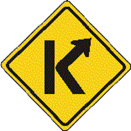 Kentucky Transportation Center
UK’s Current Railroad Research
Modeling At-Grade Highway Crossings
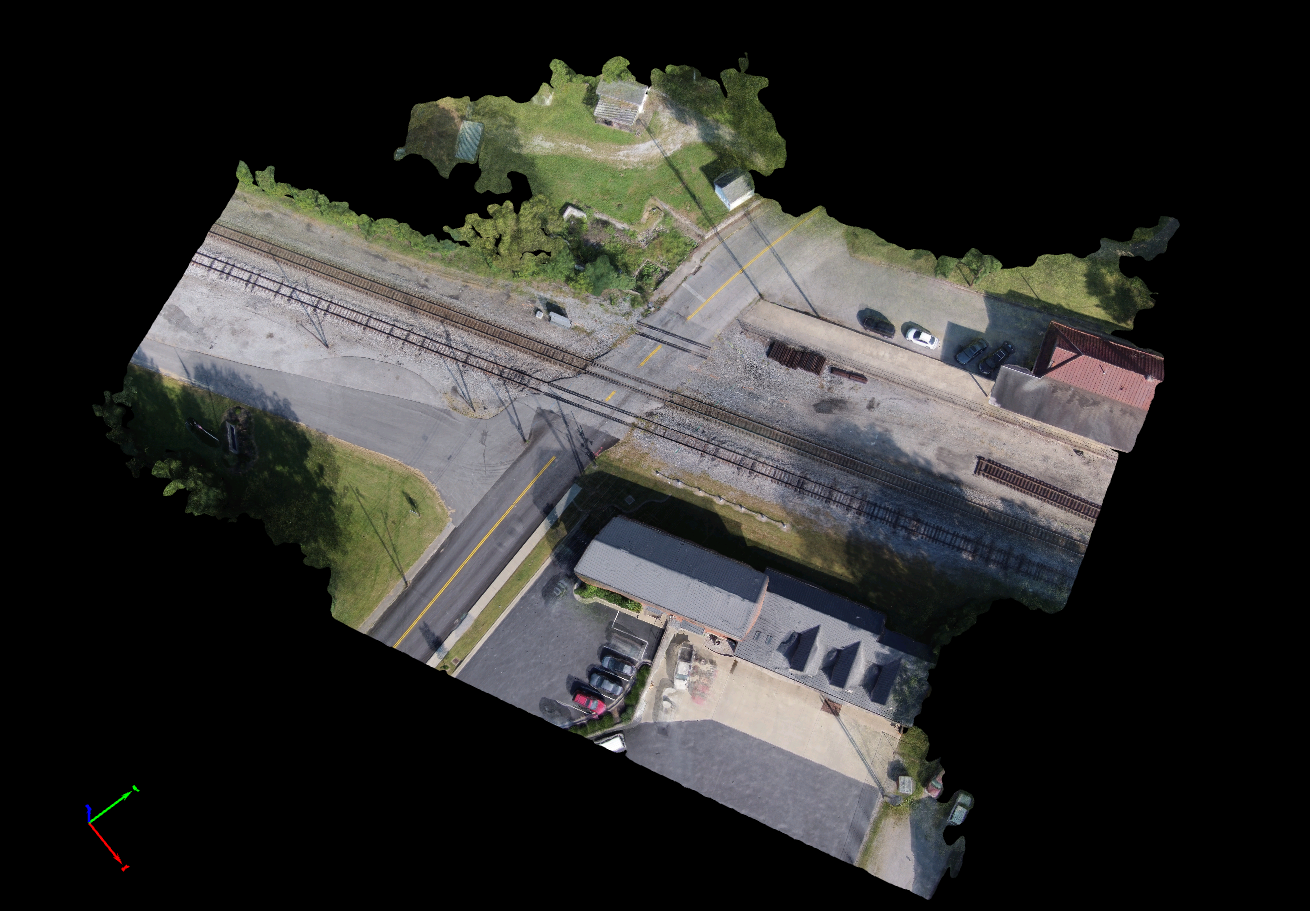 Kentucky Transportation Cabinet
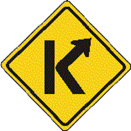 Kentucky Transportation Center
UK’s Current Railroad Research
Modeling At-Grade Highway Crossings
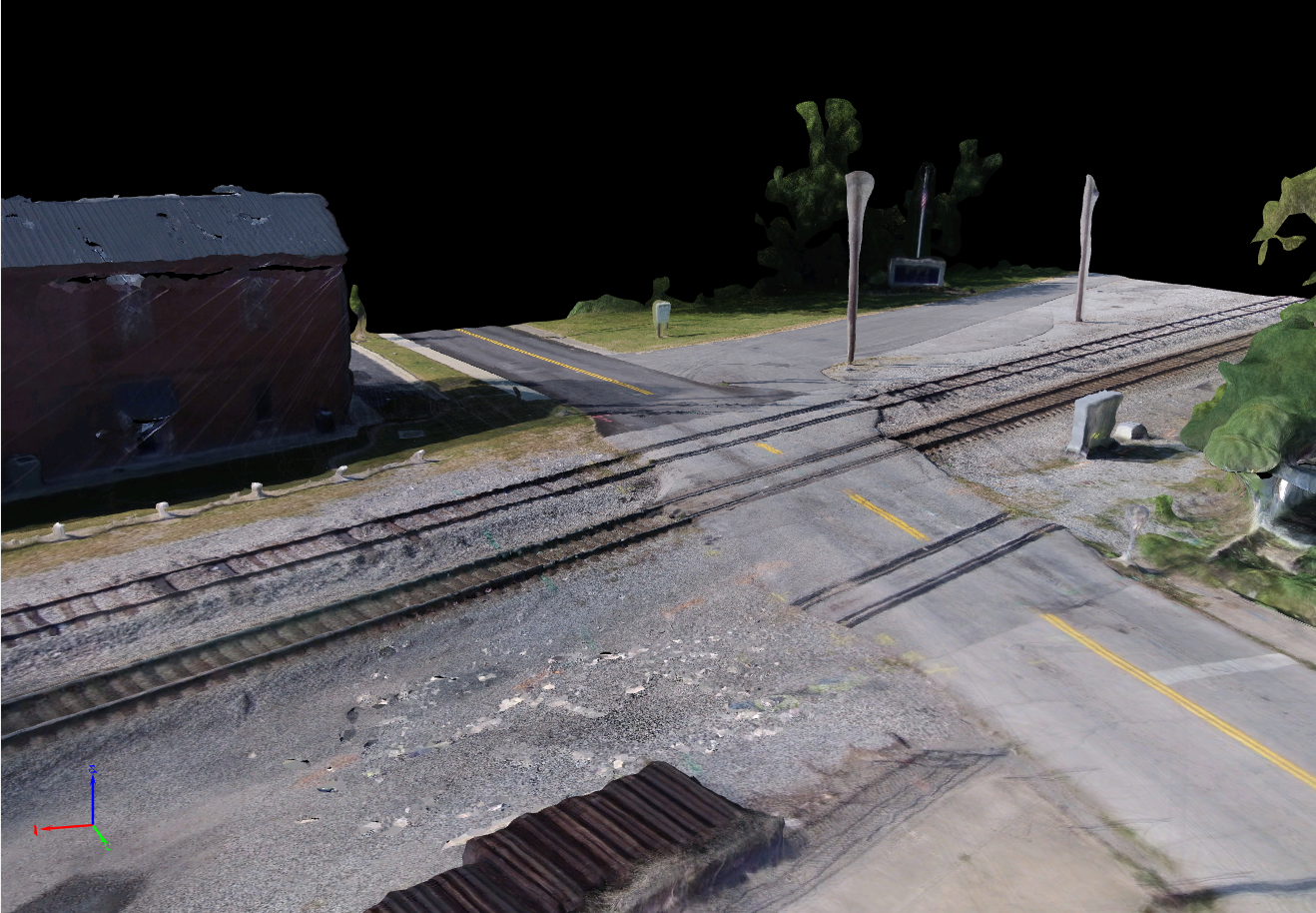 Kentucky Transportation Cabinet
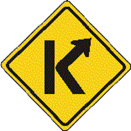 Kentucky Transportation Center
UK’s Current Railroad Research
Modeling At-Grade Highway Crossings
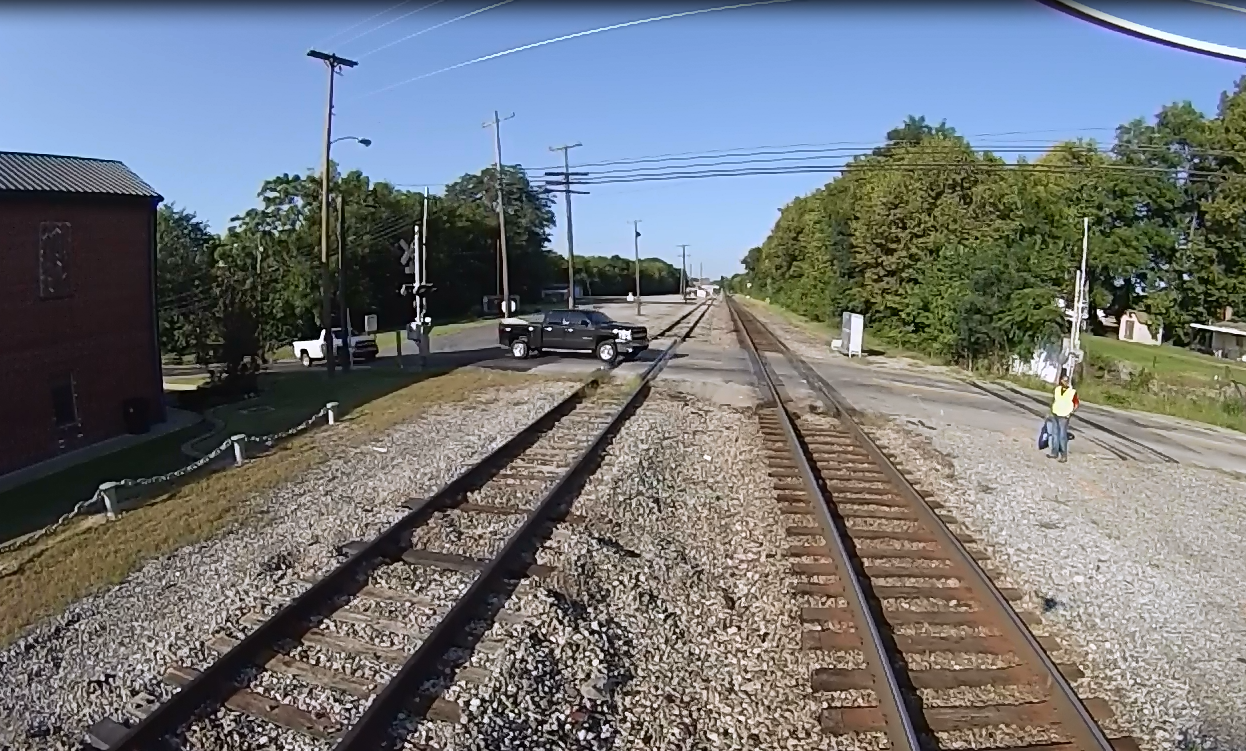 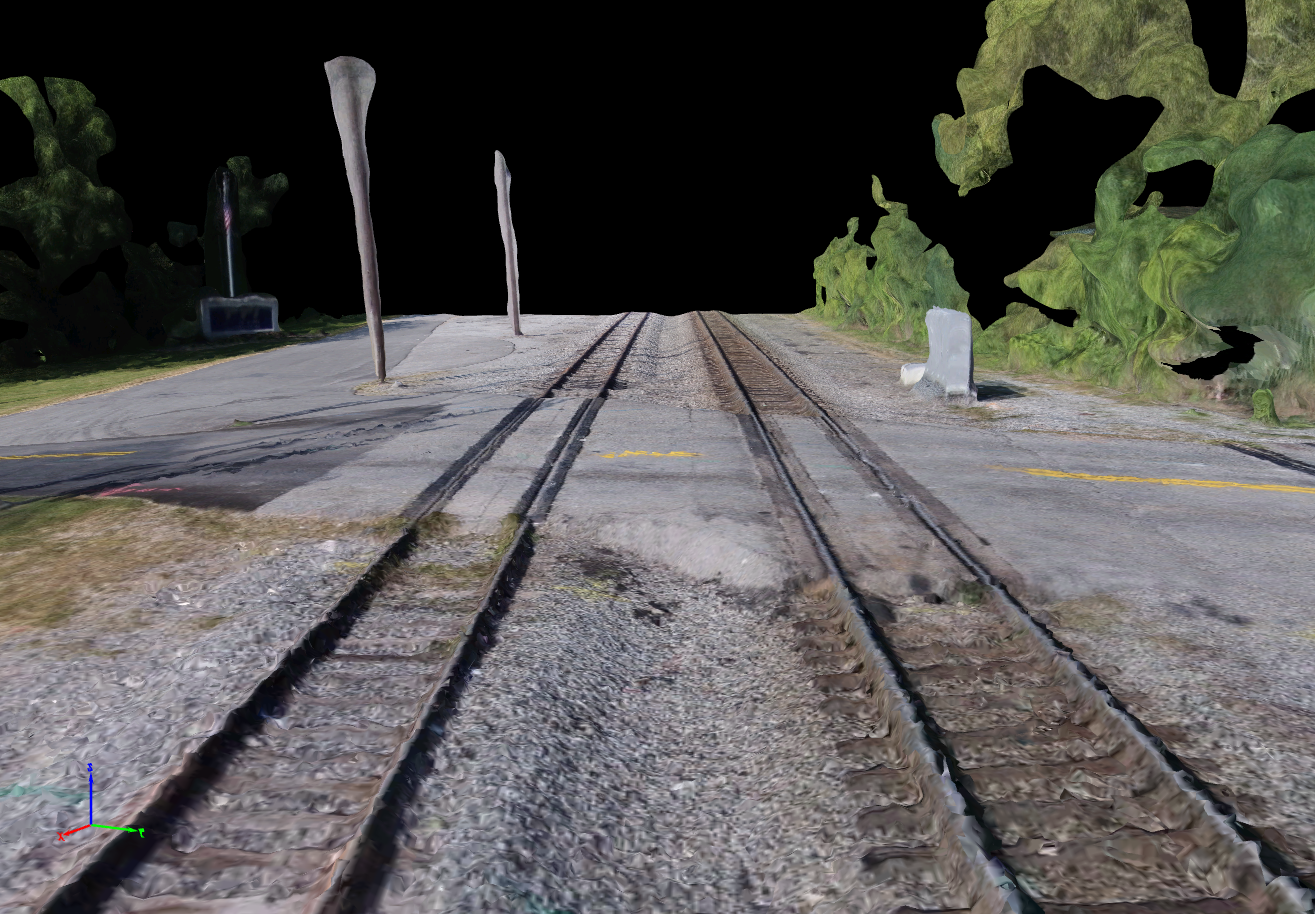 Kentucky Transportation Cabinet
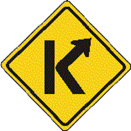 Kentucky Transportation Center
Questions & Comments
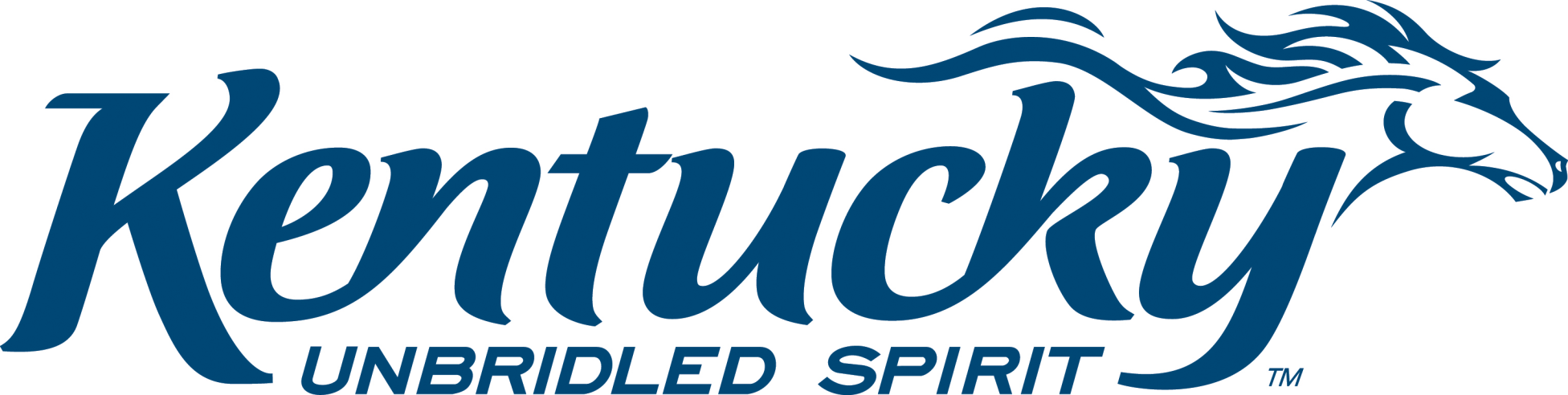 Kentucky Transportation Cabinet
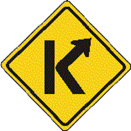 Kentucky Transportation Center